Systematische screening van hypertensie loont
Niet (voldoende)


Paul Smits, kaderhuisarts hart- en vaatziekten
Aannames opponent
Op basis Canadees onderzoek (CHEP) kan gesteld worden dat actieve opsporing van hypertensie loont

De huisartsen in Nederland  doen het waardeloos bij 45% van de onder controle staande HVZ patiënten wordt geen RR gemeten

Preventie hart- en vaatziekten is los zand
CHEP
30 jaar








Verschil 6-9 mmHG Myers MG, et al. Can Fam Physician 2014;60:127-32.
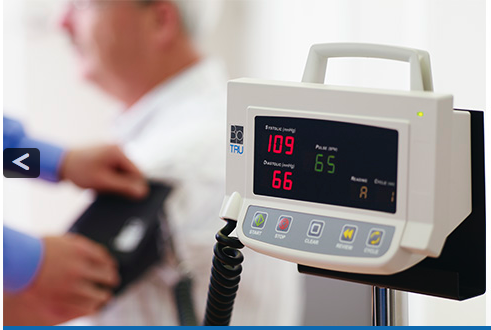 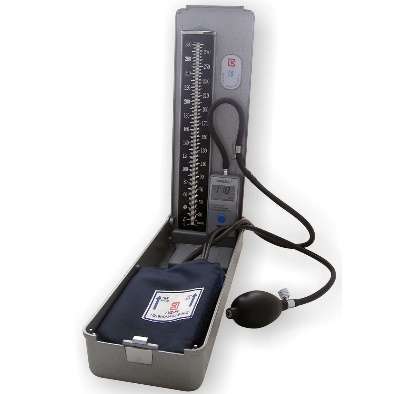 VS
Huisarts in Nederland			HVZ
TRANSPARANTE KETENZORG RAPPORTAGE 2015 ZORGGROEPEN  © InEen
Huisarts in Nederland			VVR
TRANSPARANTE KETENZORG RAPPORTAGE 2015 ZORGGROEPEN  © InEen
Casefinding vs screening
Prevalentie hypertensie NL 20-40%

In Zoetermeer minstens 10% bevolking in beeld
VVR + medicatie
Excl hypertensie 10 jaarsrisico < 10%
Excl HVZ,DM 
Excl VVR zonder medicatie

Preventieconsult trekt gezonde mensen die bevestiging zoeken
Aanbeveling opponent
Start antihyprtensieve behandeling bij elke 21 plusser die een jaar na leefstijladvies nog geen adequate tensie heeft
Wat dacht u van therapietrouw
Rate and determinants of 10-year persistence with antihypertensive drugs. Van Wijk, Boris et all. Journal of Hypertension. 23(11):2101-2107, November 2005.
Er waren toch zinvolle opmerkingen in artikel Medisch contact ?
Zonder 
toegevoegd zout,
overgewicht,
Alcohol,
Zittende leefwijze
				Geen hypertensie !

Preventie hart- en vaatziekten mist samenhang
Rol van de zorgverzekeraars
Zoetermeer heeft ca 11.500 patiënten met ICPC + medicatie. De afspraak met zorgverzekeraars is dat er maar ca. 8.500 van deze groep worden geïncludeerd. 
Een aantal mensen kan dus niet in de keten. Is er een prioritering aan te brengen in deze groep? Welke mensen zouden niet gecontroleerd hoeven worden? 
Een lastige vraag! Wat zou jij POH's en huisartsen aanbevelen, zodat we toch ongeveer uitkomen op 8500 mensen in de keten?
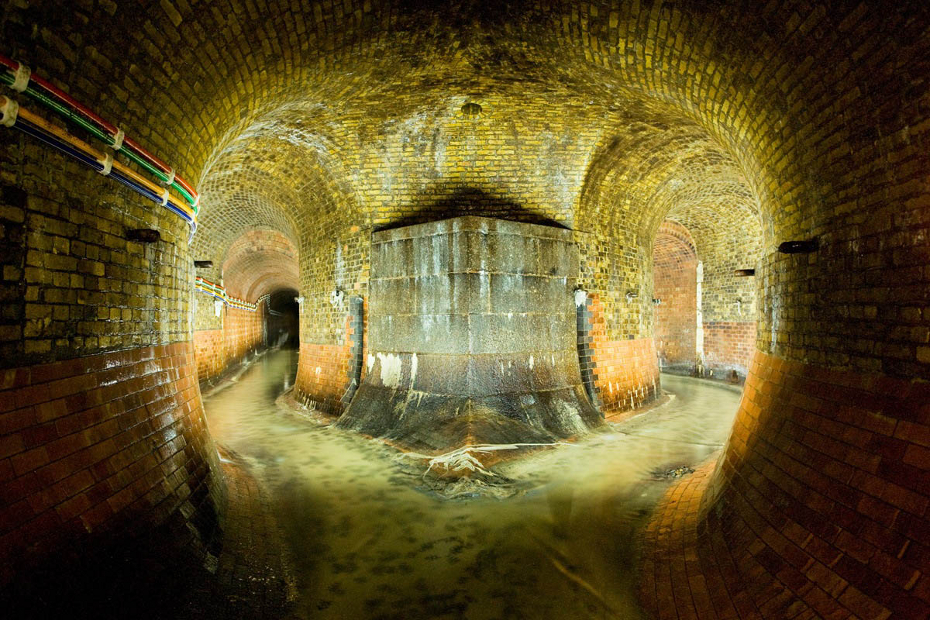 Rol van de overheid
Effect overheidsbeleid


Staatssecretaris Martijn van Dam van Landbouw voelt niets voor de invoering van een heffing op dierlijke producten (vlees, kaas, zuivel). Volgens Van Dam is het niet aan de overheid om te bepalen wat de consument op zijn bord legt, zegt hij in de Volkskrant (250117)

Frankrijk verbiedt onbeperkt aanbieden frisdrank in horeca (270117)
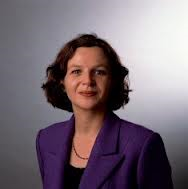 Als Schippers in oktober 2010 minister wordt, krijgt ze de felicitaties van de Stichting Sigaretten Industrie en de Vereniging Nederlandse Kerftabakindustrie (shag) . 

De twee belangenorganisaties schrijven, aldus een artikel in Trouw :

 ‘ Voortbouwend op de plezierige en constructieve contacten die wij met u hadden in uw hoedanigheid als lid van de tweede kamer, spreken wij de wens uit om ook tijdens uw ministerschap te mogen rekenen op een open en constructieve dialoog’
oplossing
Huisartsen ga vooral door met adequate case-finding

Overheid en zorgverzekeraars nemen hun verantwoordelijkheid

Zet maximaal in op gezonde leefstijl
oplossing
BV. Taks op ongezonde voedingsmiddelen

Of :
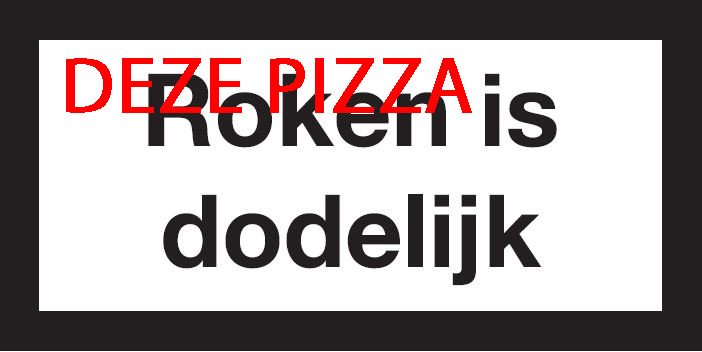